1. אח מאב ולא מאם והוא בעלה דאם, ואנא ברתה דאנתתיה
חידות בדף צ"ז   ב
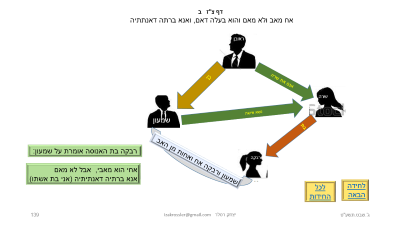 הקישו על כל תמונה לקבלת חידה
6. אנא ואת אחי, אנא ואבוך אחי,  אנא ואמך אחי,
4. דהאי דדרינא הוא בר ואנא ברת אחוה
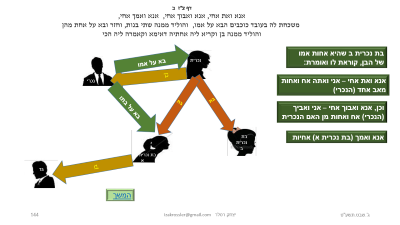 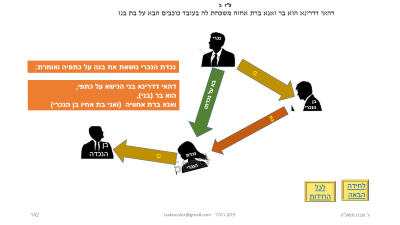 2 אח הוא וברי הוא אחתיה אנא דהאי דדרינא אכתפאי
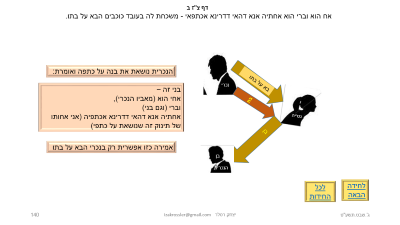 7. אנא ואת בני אחי,  אנא ואבוך בני אחי,  אנא ואמך בני אחי,   הא בהיתירא נמי
5. בייא בייא מאח, והוא אב,  והוא בעל,  והוא בר בעל
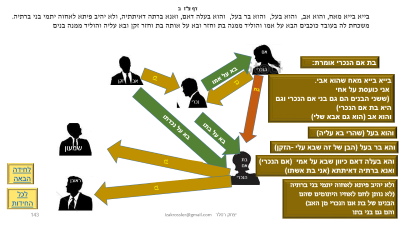 3. שלמא לך ברי בת אחתיך אנא
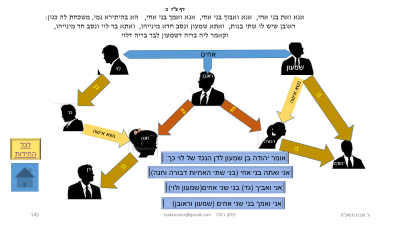 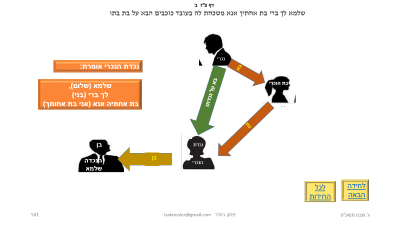 1
יצחק רסלר  izakrossler@gmail.com
כ"ו.ניסן.תשפ"ב
דף צ"ז   ב
אח מאב ולא מאם והוא בעלה דאם, ואנא ברתה דאנתתיה
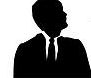 שמעון
רבקה בת האנוסה אומרת על שמעון:
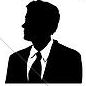 ראובן
בת
בת
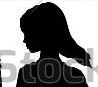 שרה
אחי הוא מאבי,  אבל לא מאם
אנא ברתיה דאנתיתיה (אני בת אשתו)
בן
שמעון ורבקה אח ואחות מן האב
אנס את שרה
נשא אישה
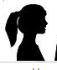 רבקה
לחידה הבאה
לכל החידות
2
יצחק רסלר  izakrossler@gmail.com
כ"ו.ניסן.תשפ"ב
דף צ"ז ב
אח הוא וברי הוא אחתיה אנא דהאי דדרינא אכתפאי - משכחת לה בעובד כוכבים הבא על בתו.
תרגום:
הוא אחי וגם בני – אני אחותו של תינוק זה שאני נושאת על כתפי
בני זה, אחי הוא
בא על בתו
אני אחותו של תינוק זה
בת
אני נושאת אותו על כתפי
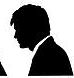 אמירה כזו אפשרית רק בנכרי הבא על בתו
נכרי
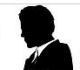 בן
בן
בן 

הנכרית
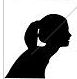 הנכרית נושאת את בנה על כתפה ואומרת:
נכריה
לחידה הבאה
לכל החידות
3
יצחק רסלר  izakrossler@gmail.com
כ"ו.ניסן.תשפ"ב
דף צ"ז  ב
שלמא לך ברי בת אחתיך אנא משכחת לה בעובד כוכבים הבא על בת בתו
שלום לך בני, אני בת אחותך
מציאות זו אפשרית רק בעובד כוכבים הבא על נכדתו
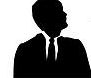 בן 
          הנכדה
בת
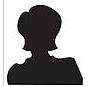 בת
נכדת 


הנכרי
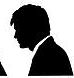 שלמא לך ברי
נכרי
בן
בן
בת אחתיה אנא
בא על נכדתו
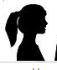 בת הנכרי
נכדת הנכרי אומרת:
לחידה הבאה
לכל החידות
4
יצחק רסלר  izakrossler@gmail.com
כ"ו.ניסן.תשפ"ב
צ"ז  ב
דהאי דדרינא הוא בר ואנא ברת אחוה משכחת לה בעובד כוכבים הבא על בת בנו
תינוק זה שאני נושאת על כתפי הוא בני – ואני בת אחיו
מציאות זו אפשרית רק בנכרי הבא על נכדתו
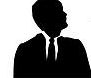 בן הנכדה
תינוק זה
שאני נושאת על כתפי
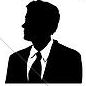 בת
נכרי
הוא בני
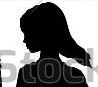 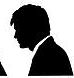 ואני בת אחיו
נכדת

 הנכרי
בן הנכרי
בן
בן
בן
בא על נכדתו
לחידה הבאה
לכל החידות
נכדת הנכרי נושאת את בנה על כתפיה ואומרת:
5
יצחק רסלר  izakrossler@gmail.com
כ"ו.ניסן.תשפ"ב
דף צ"ז  ב
בייא בייא מאח, והוא אב,  והוא בעל,  והוא בר בעל,  והוא בעלה דאם, ואנא ברתה דאיתתיה, ולא יהיב פיתא לאחוה יתמי בני ברתיה. 
משכחת לה בעובד כוכבים הבא על אמו והוליד ממנה בת וחזר ובא על אותה בת וחזר זקן ובא עליה והוליד ממנה בנים
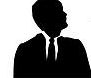 בא על אשה
בייא בייא מאח שהוא אבי
אני כועסת על אחי
לחידה הבאה
רופוס
.  (ששני הבנים הם גם בני אם הנכרי וגם היא בת אם הנכרי) 
והוא אב (הוא גם אבא שלי)
לכל החידות
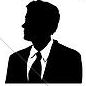 תרש
בת
בת
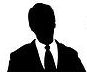 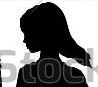 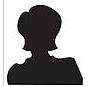 והוא בעל (שהרי בא עליה)
אם


הנכרי
בת 
אם 

הנכרי
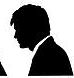 אב      זקן
והא בר בעל (הבן של זה שבא עלי -הזקן)
נכרי
בן
בן
בן
בן
והא בעלה דאם כיוון שבא על אמי  (אם הנכרי) ואנא ברתיה דאיתתא (אני בת אשתו)
בא על נכדתו
בא על בתו
בא על אמו
ולא יהיב פיתא לאחוה יתמי בני ברתיה
(לא נותן לחם לאחיו היתומים שהם הבנים של בת אם הנכרי מן האב)
והם גם בני בתו
בת אם הנכרי אומרת:
יצחק רסלר  izakrossler@gmail.com
כ"ו.ניסן.תשפ"ב
6
דף צ"ז  ב
אנא ואת אחי, אנא ואבוך אחי,  אנא ואמך אחי,
 משכחת לה בעובד כוכבים הבא על אמו,  והוליד ממנה שתי בנות, וחזר ובא על אחת מהן והוליד ממנה בן וקריא ליה אחתיה דאימא וקאמרה ליה הכי
אנא ואת אחי – אני ואתה אח ואחות מאב אחד (הנכרי)
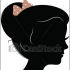 בת נכרית
   ב
וכן, אנא ואבוך אחי – אני ואביך (הנכרי) אח ואחות מן האם הנכרית
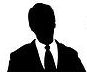 בת
בת
נכרי
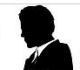 בן
בן
גד
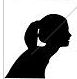 אנא ואמך (בת נכרית א) אחיות
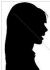 נכרית
בת נכרית א
   א
בת נכרית ב שהיא אחות אמו של הבן, קוראת לו ואומרת:
בא על בתו
בא על אמו
המשך
7
יצחק רסלר  izakrossler@gmail.com
כ"ו.ניסן.תשפ"ב
דף צ"ז  ב
אנא ואת בני אחי,  אנא ואבוך בני אחי,  אנא ואמך בני אחי,   הא בהיתירא נמי, משכחת לה כגון:  ראובן שיש לו שתי בנות,  ואתא שמעון ונסב חדא מינייהו,  ואתא בר לוי ונסב חד מינייהו,  וקאמר ליה בריה דשמעון לבר בריה דלוי
אחים
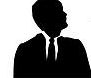 שמעון
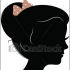 אני ואתה בני אחי (בני שתי האחיות דבורה וחנה)
חנה
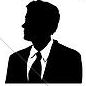 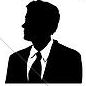 ראובן
דן
בת
בת
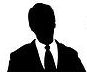 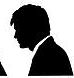 יהודה
לוי
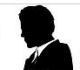 בן
בן
בן
בן
בן
גד
אני ואביך (גד) בני שני אחים(שמעון ולוי)
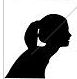 נשא אישה
נשא אישה
לכל החידות
דבורה
אני ואמך בני שני אחים (שמעון וראובן)
אומר יהודה בן שמעון לדן הנכד של לוי כך:
8
כ"ו.ניסן.תשפ"ב
יצחק רסלר  izakrossler@gmail.com